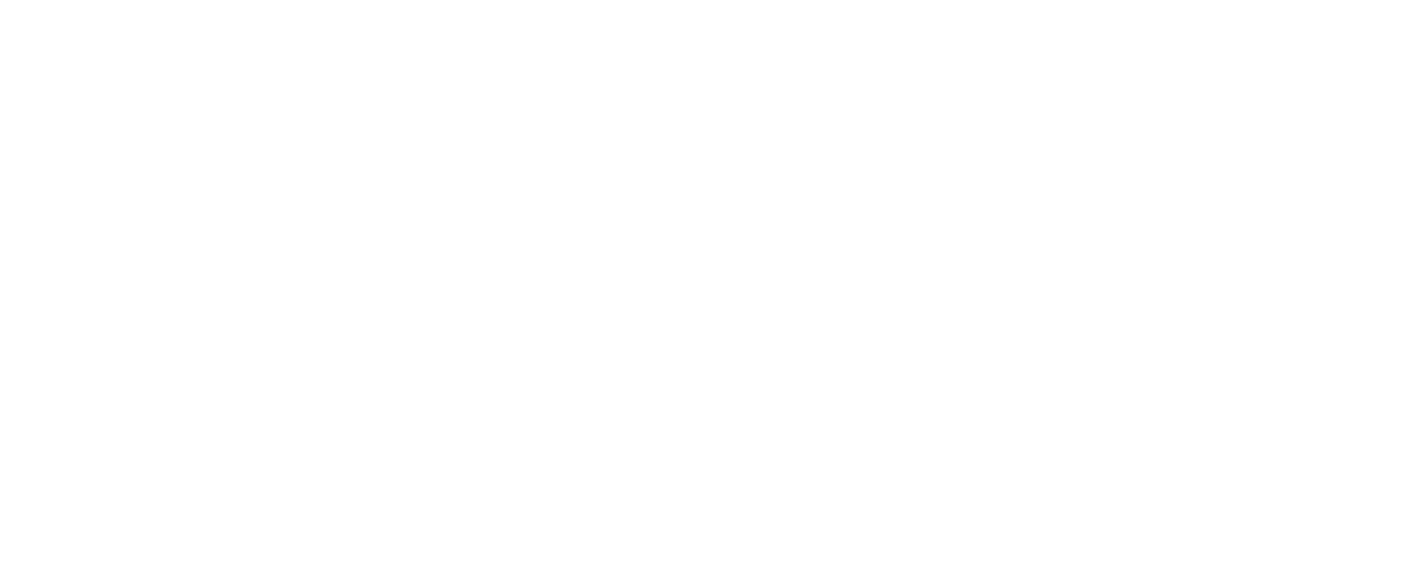 Community Reference Group
Wednesday 19th March, 2025
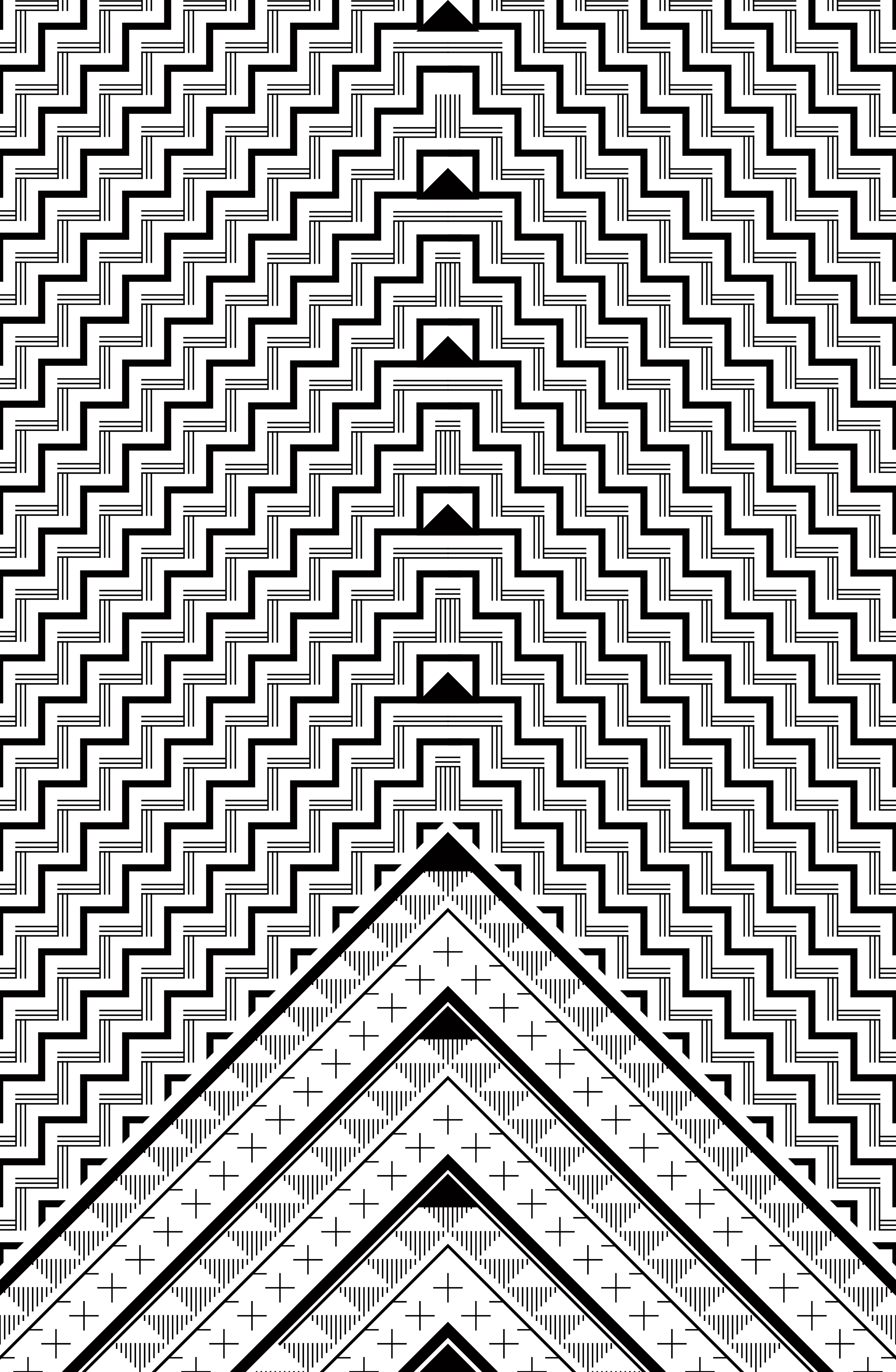 Agenda
Welcome
Roger Gray
1
Any other businessJulie Wagener 

Close  
Julie Wagener
4
General Business Update 
Roger Gray
2
5
Infrastructure & Sustainability  Update
Alistair Kirk
3
2 General Business Update
Roger Gray
General Business  Update
Half-Year Results
3 Infrastructure & Sustainability Update
Alistair Kirk
Infrastructure & Sustainability  Update
Consent Update: Fast Track 
Noise
Emissions
Other business
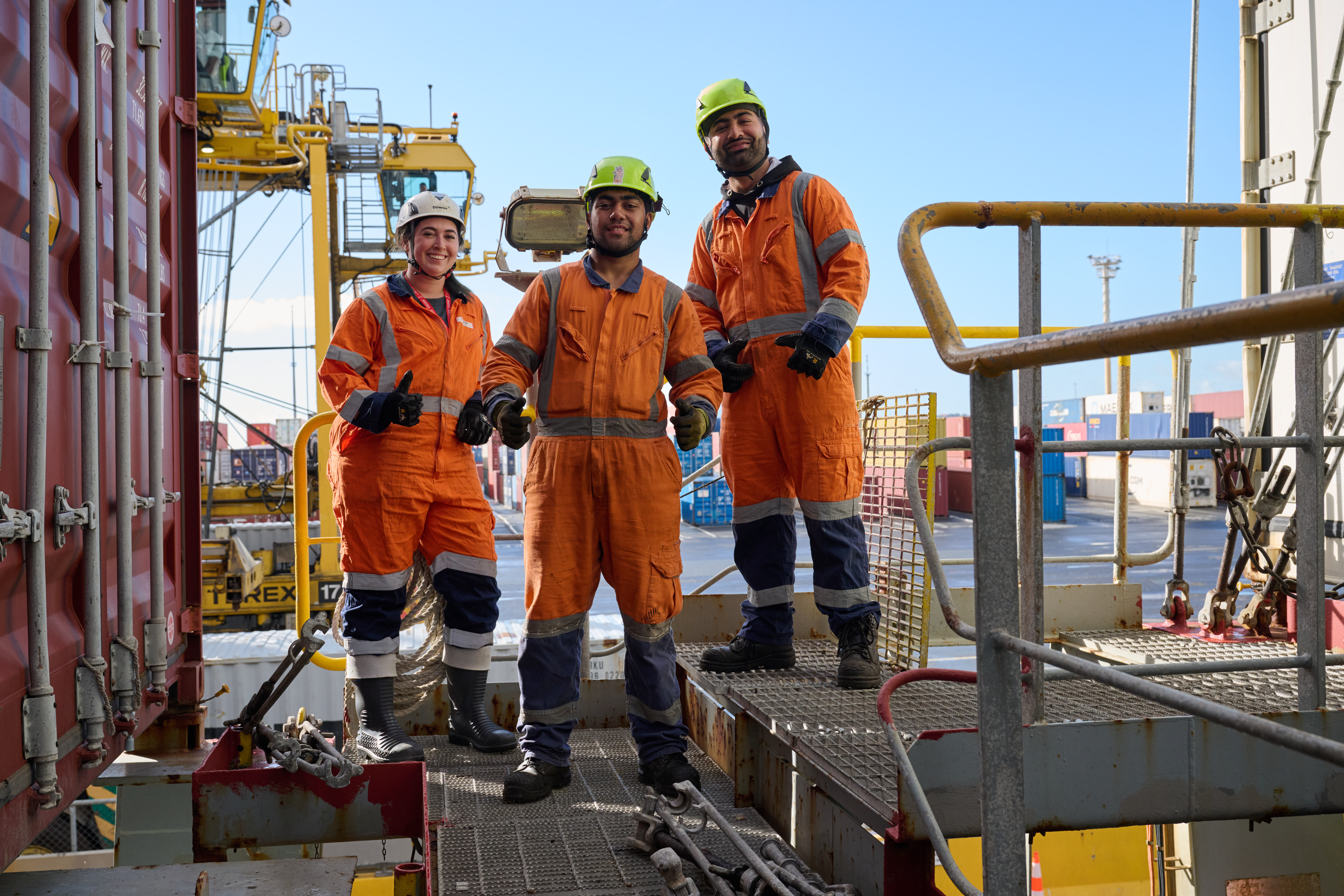 ThanksNgā mihi nui
Do you have any questions?
feedback@poal.co.nz
www.poal.co.nz